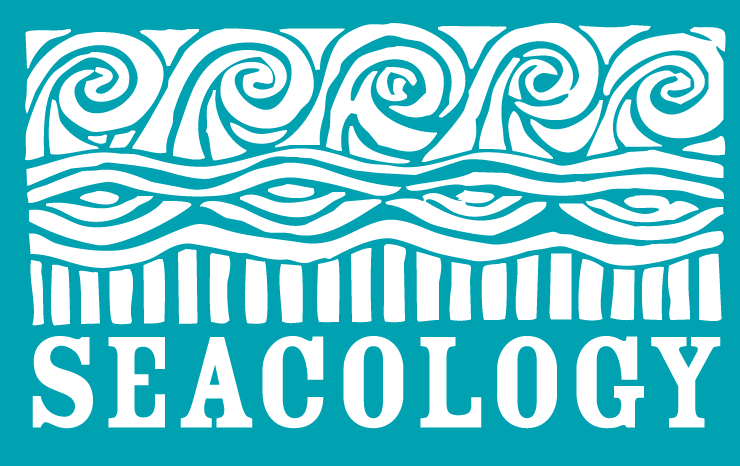 Seacology Projects Around the World
255 projects on 152 islands in 54 countries, preserving more than 1.4 million acres of terrestrial and marine habitat
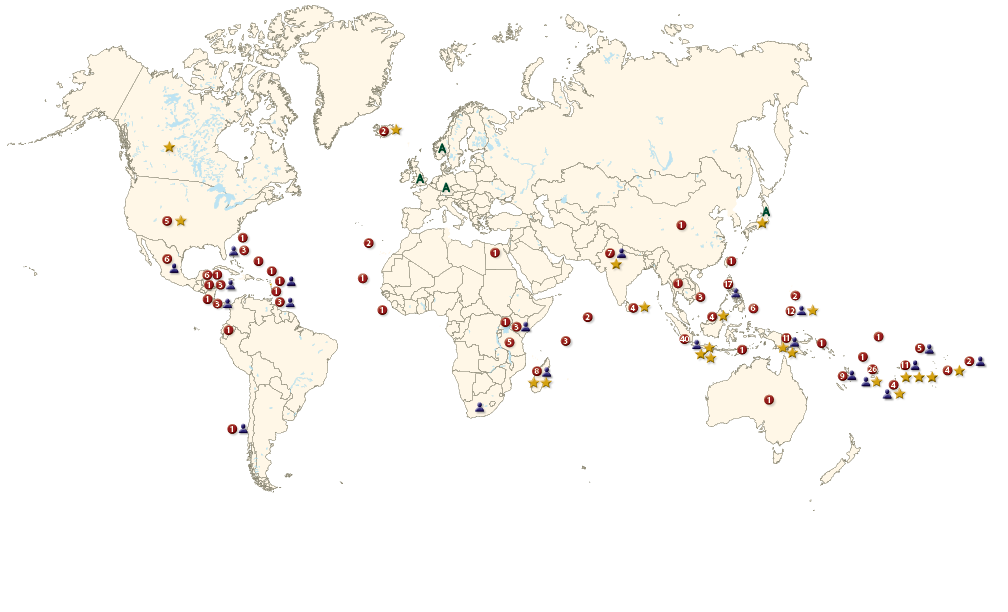 Help islanders 
protect their
environments and cultures
Seacology’s Goal
We work only on islands

 We always work with local people

 We listen
Why Seacology is special
23 projects in the region

 Since 1999
Seacology in Micronesia
Onongoch, Fefen Island, Chuuk
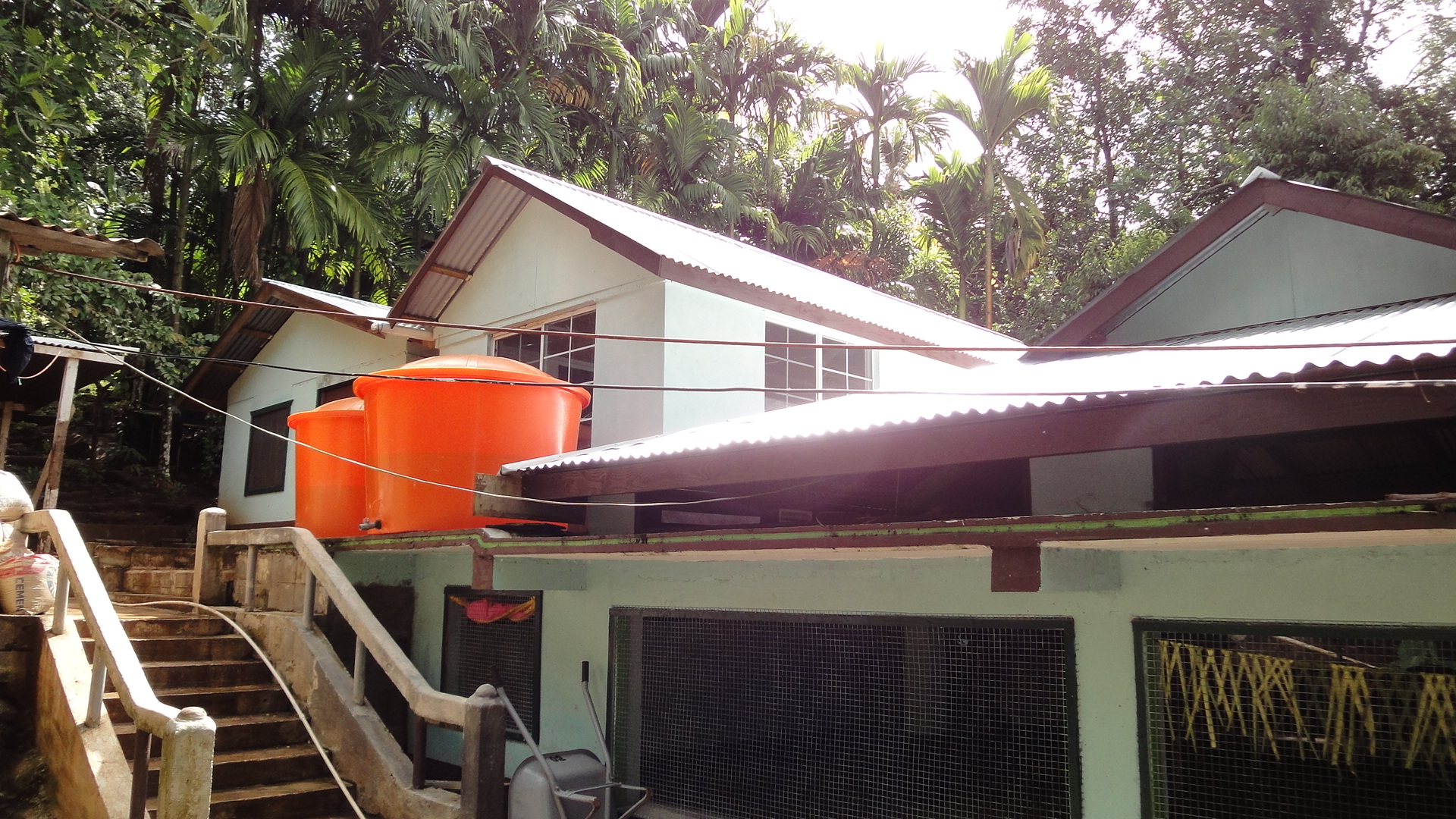 Build community hall, install water tanks, toilets
 Protect 15-acre upland forest
Onongoch, Fefen Island, Chuuk
After Typhoon Maysak, March 2015
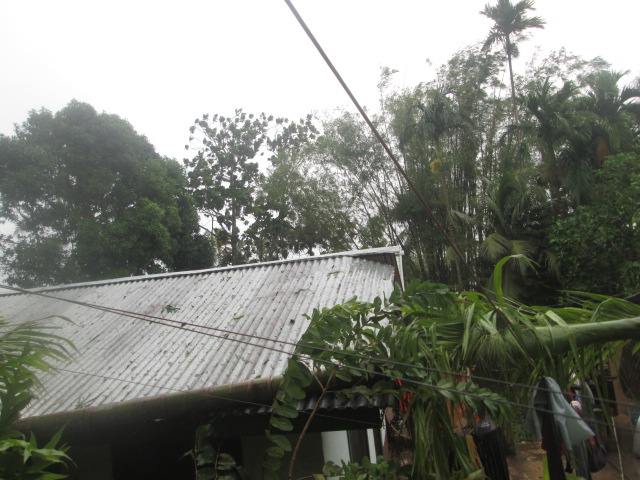 Maintenance grant for repairs of typhoon damage to Seacology-funded tanks
Nanwap, Pohnpei
Build community and education center
 Protect 300-hectare marine area for 10 years
Yap
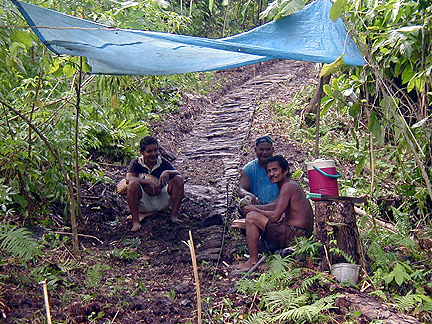 Repair stone trail
 Establish 75-acre Dalipebinaw forest reserve
Awak, Pohnpei
Build youth development and education center
  Set aside 308-acre permanent forest reserve
Qokaaw and Kadaay, Yap: 2010
Build surveillance platform
  Establish 46-acre permanent mangrove sanctuary
Qokaaw and Kadaay, Yap: 2015
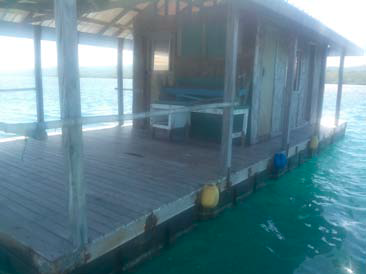 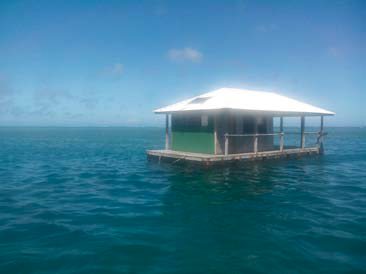 Small grant for repairs and maintenance
Namdrik Atoll, Marshall Islands
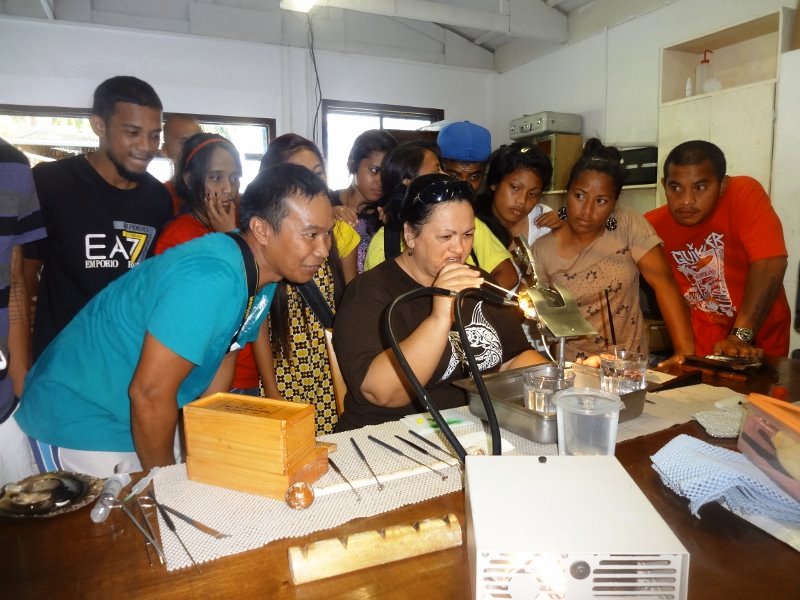 Build education and surveillance center, buy pearl farming equipment
 Protect 35-hectare marine area for 10 years
Palau
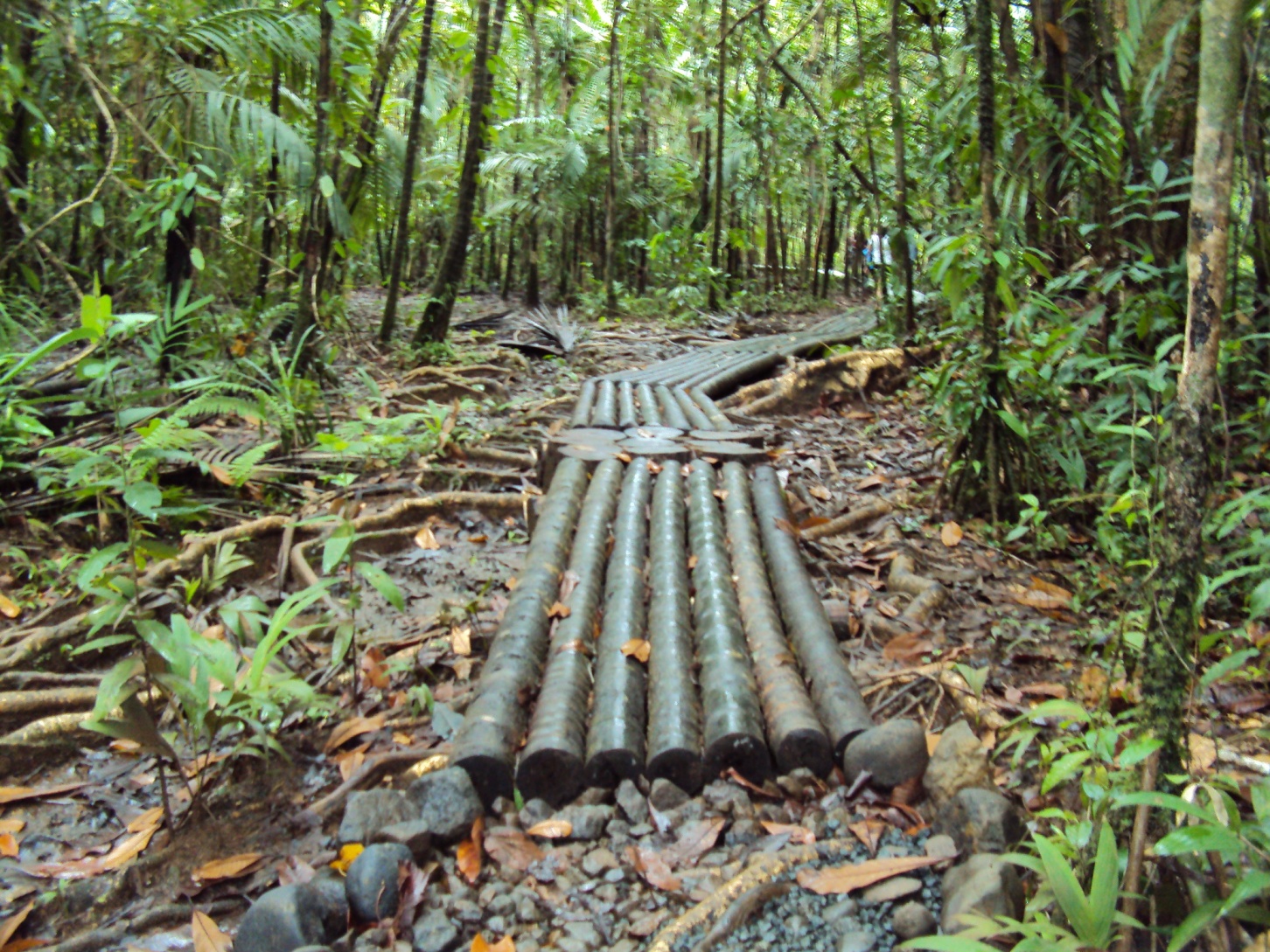 Conserve 1,500-acre Taki Conservation Area permanently
 Build boardwalk
Tanzania
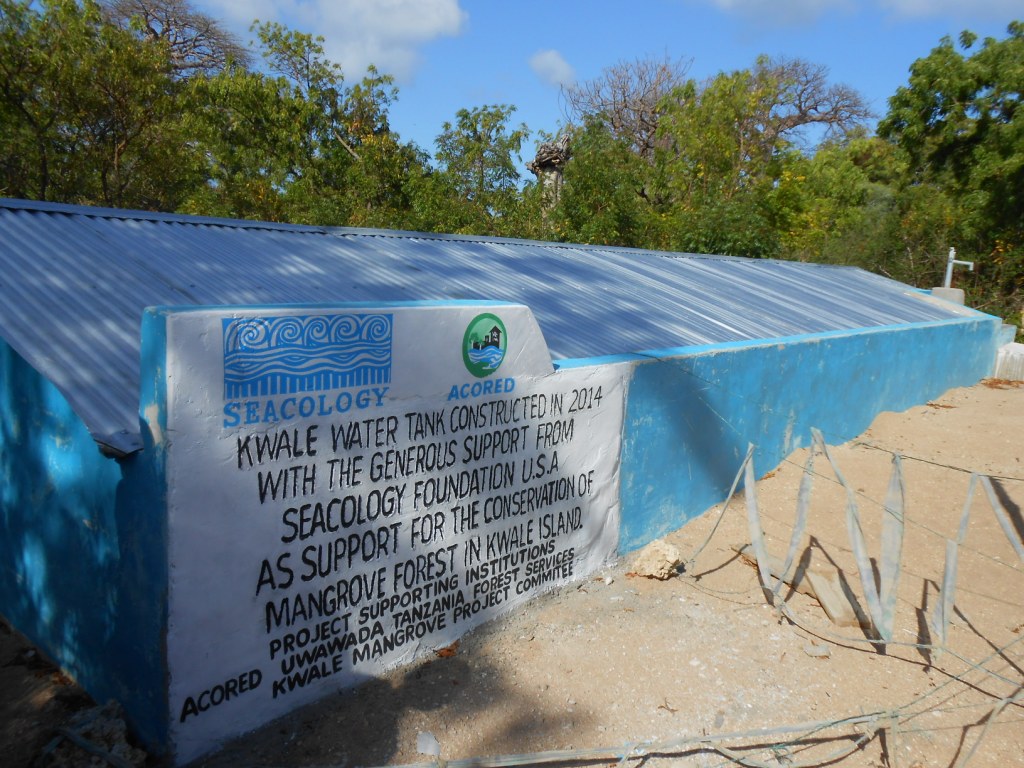 Construct water cistern, support community awareness program
 Protect endangered turtles and 300-hectare mangrove forest for 10 years
Tanzania
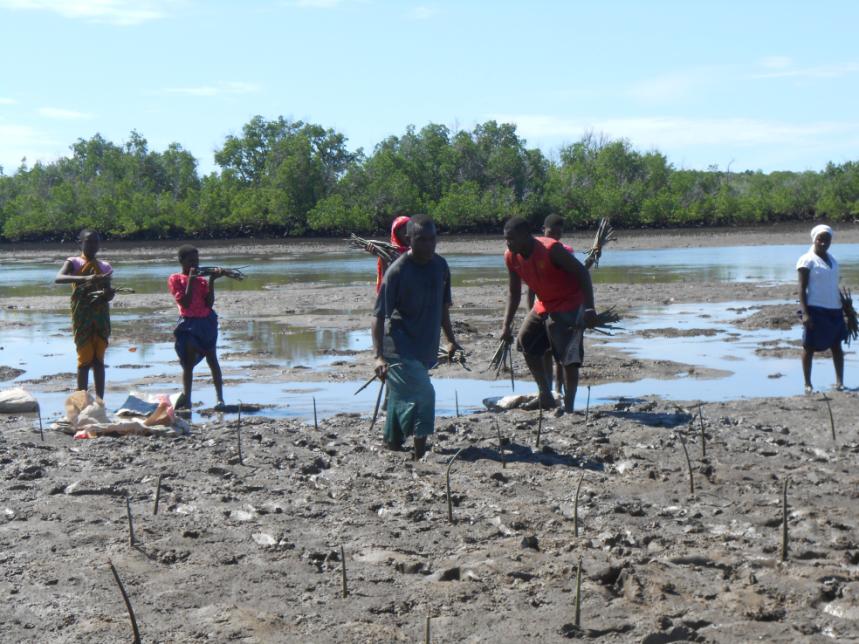 Fiji
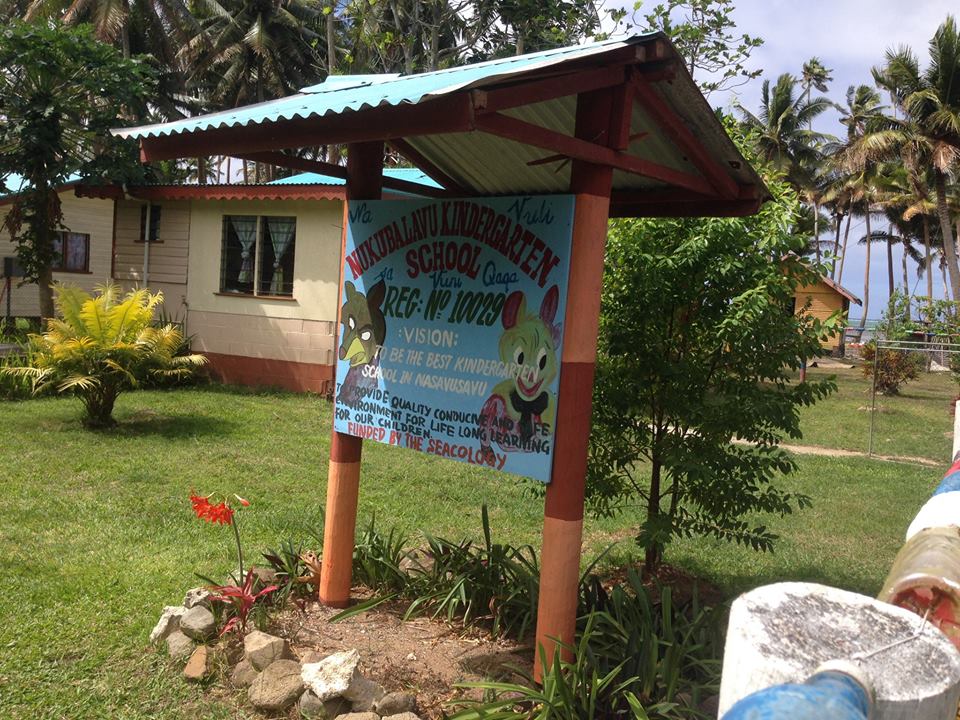 Construct a kindergarten 
 Protect a 600-acre marine area for 20 years
on of 1800 hectares (4448 acres) of threatened southwestern dry spiny forest for 20 years
Madagascar
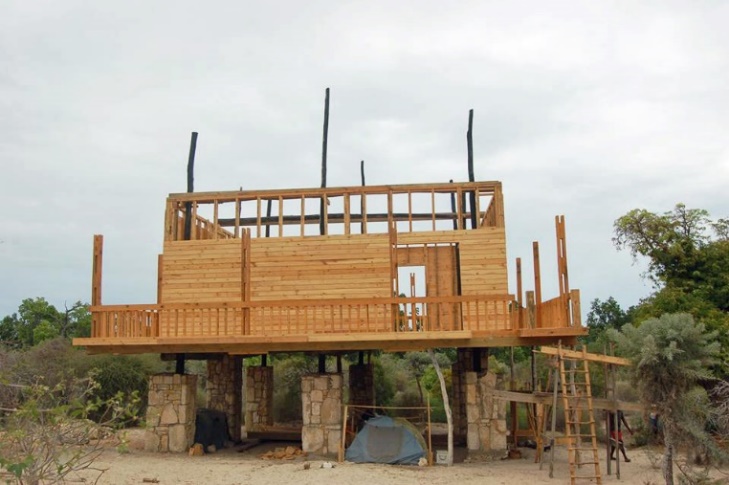 Construct ecotourist welcome centers
 Protect  4,448 acres of threatened forest for 20 years
Tonga
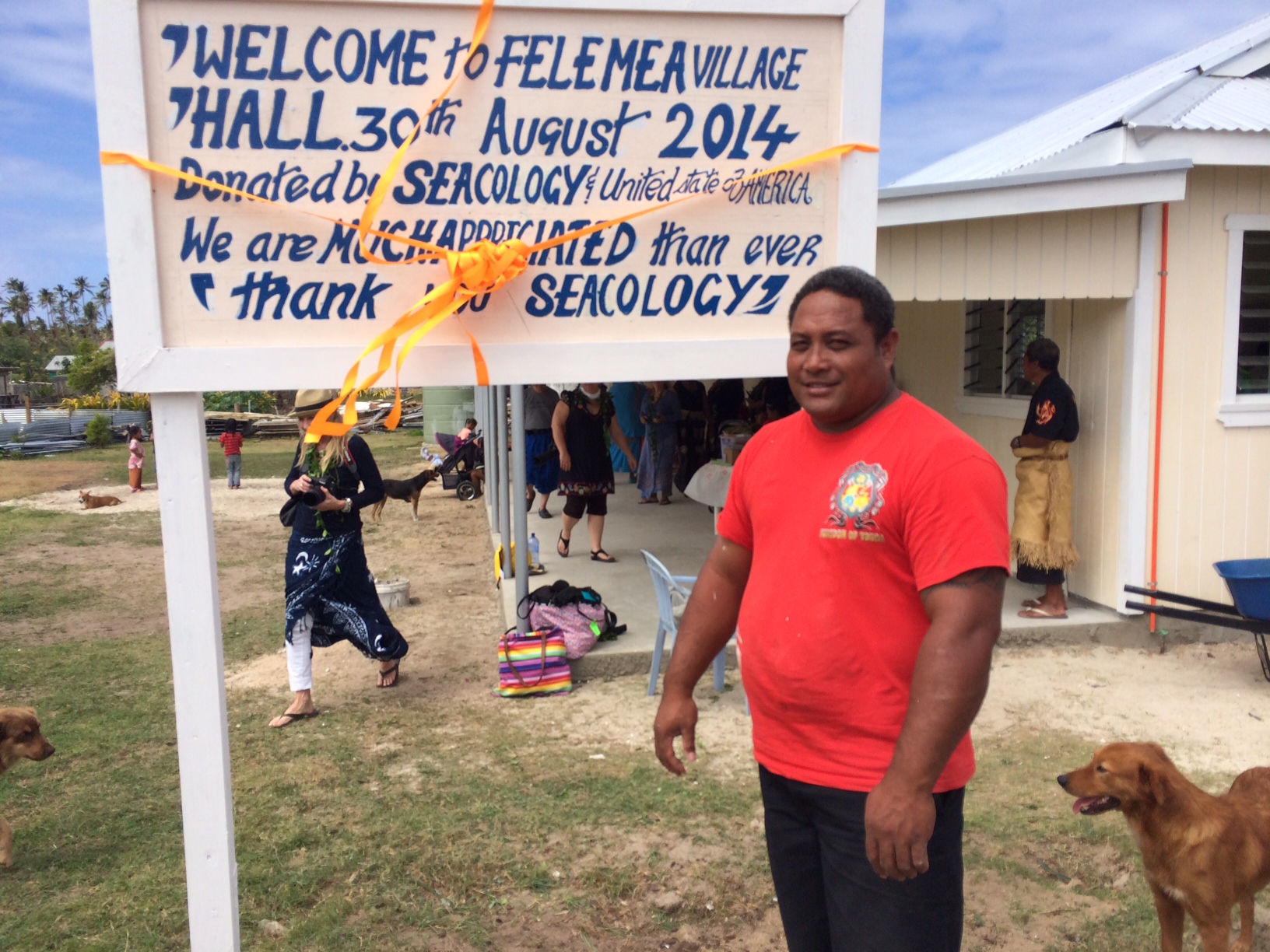 Replace Seacology-funded community hall destroyed by cyclone
[Speaker Notes: Original project approved July 2010
Construction of new building, after original one destroyed by cyclone, approved Feb and April 2014, completed in August 2014.
$40,000 grant + $7500 admin]
Philippines
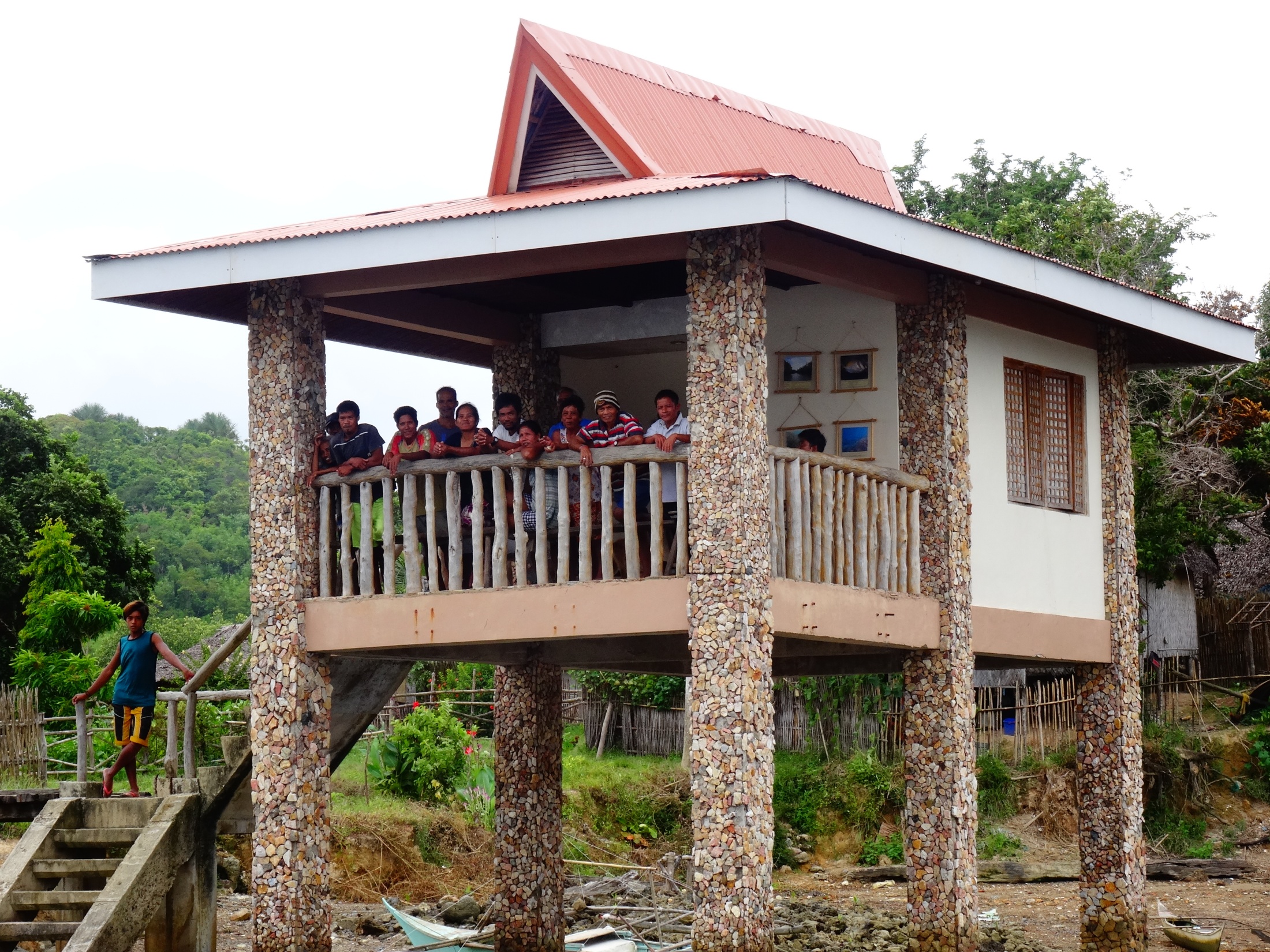 Construct guardhouses
 Establish 1,317-acre marine protected area for 25 years
Who Can Apply
Any community which has recently implemented a protected area or is planning to implement a protected area.
Local environmental NGO’s can apply on behalf of communities and assist them with project implementation
Types of Protected Area
Protected areas can be marine or terrestrial or a mix of both.  Mangrove is classified as terrestrial.
Protection should be for a minimum of 10 years up to perpetuity (forever)
Size of the protected area is not too important but it should be significant to the community and also the environment
How to Apply
Email Simon Ellis at microellis@gmail.com to begin discussions
Submit a 1-2 page concept containing the following
State or island
Name of applicant (CBO, NGO, local government etc.)
Type of protected area (marine or terrestrial)
Size of protected area (acres or hectares)
Number of years of protection (minimum 10 years)
Type of reciprocal project requested by the community
Basic budget (3-4 lines including main cost items)
Map if possible
How to Apply Cont.
Following approval of the concept a full proposal is developed with Seacology staff
The project is then voted on by the Seacology board during semi-annual meetings
Following approval a Conservation Agreement is signed by key community members
A grant agreement is signed and funds are transmitted by wire transfer to begin work
What Seacology can fund
Just about any structure that the community wants with the exception of religious buildings.  This could be ecotourism buildings, meeting house, dispensary, guard house
Signage, walkways, alternative livelihoods, water piping/tanks, certain durable equipment such as surveillance or farming equipment, kayaks
What Seacology CANNOT fund
ANYTHING THAT’S FUN!!
Salaries.  Some funds can be used to pay for expert craftspeople where necessary
Motorized vehicles – boats and cars/trucks
Academic programs, travel, research, workshops or conferences
Renewable energy projects must show capability for maintenance and proper disposal of batteries
WMD
Funding Levels
Projects range from $5,000 to $35,000.  
Applicants can apply for 10% administrative costs which must be part of the total budget.
Past applicants can also apply for funds to maintain their past projects.  Generally in the range of $5000 although higher amounts may be granted.
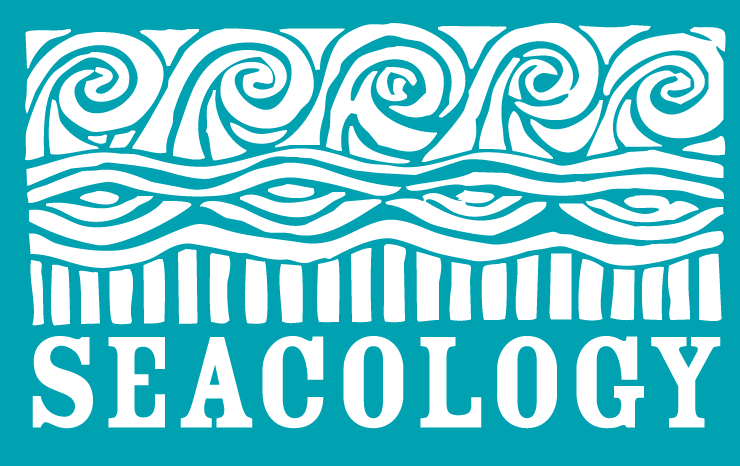